Living By ChemistrySECOND EDITION
Unit 6: SHOWTIME
Reversible Reactions and Chemical Equilibrium
Lesson 120: How Favorable
Equilibrium Constant K
ChemCatalyst
Particle views of the binding of three different pain relievers (circles) to receptors (half circles) are shown in the ﬁgure. A number called K is given for each.
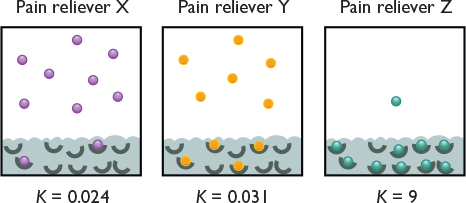 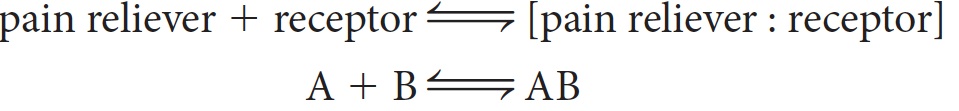 How many pain-reliever molecules and receptors are there in each case?
How is the value for K related to the amount of pain reliever that is bound to a receptor?
Based on the information provided, generate a hypothesis as to which pain reliever is the most effective for the smallest dose. Explain your thinking.
Key Question
How can you predict if products are favored in a reversible process?
You will be able to:
explain how the equilibrium constant, K, is a measure of whether starting substances or products are favored in an equilibrium mixture
make connections between the value of the equilibrium constant, K, and the H+ concentration in strong and weak acid solutions.
Prepare for the Classwork
Work in groups of 4.
Discussion Notes
When an acid molecule is dissolved in water, the molecule dissociates into H+ and an anion. 

Dissolve means that the molecules go into solution where they are surrounded by water molecules.Molecules labeled as acids dissolve, and they also dissociate. This is what happens for hydrochloric acid, HCl. The solution is entirely H+ and Cl- ions. 
Some molecules, like sugar, dissolve but do not dissociate into ions. This is why sugar is not an acid.
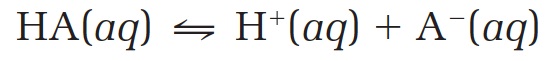 Discussion Notes (cont.)
Strong acids dissociate irreversibly to the ion products 

Weak acids dissociate reversibly

Solution molarity is the number of moles of acid molecules that dissolve to make the solution.

When strong acids dissolve in water, all of 
the molecules dissociate such that the solution molarity is equal to the H+ concentration.
Discussion Notes (cont.)
The pH of an acid solution is a measure of the degree of dissociation. For a strong acid, the concentration of H+ is equal to to -log (solution molarity).

For weak acids, the concentration of of H+ is much less than the total acid concentration, so the pH is greater than log (solution molarity).
Discussion Notes (cont.)
When strong acids dissolve in water, all of the molecules dissociate such that the solution molarity is equal to the H+ concentration.  
Strong acid example: In a 0.10 M HCl solution, there are no HCl molecules, only 0.10 M H+ and 0.10 M Cl-.  

When weak acids dissolve in water, the concentrations of the products, H+ and A- ions, are much less than the solution molarity. This is because the reverse process in which the ions recombine to form the molecule occurs at an appreciable rate.
Discussion Notes (cont.)
The equilibrium constant, K, is a measure of whether starting substances or products are favored in an equilibrium mixture. A large value for K indicates a large amount of product in the equilibrium mixture. A small value for K indicates very little product in the equilibrium mixture.

For strong acids, the value of K is large.  For weak acids the value of K is small.
Wrap Up
How can you predict if products are favored in a reversible process?
When a reaction is at equilibrium, the concentrations of reactants and products are not necessarily equal.
Chemical processes are characterized by an equilibrium constant K. The value of K is a measure of the degree to which the starting substances are converted to products. 
A large value of K indicates a large amount of product in the equilibrium mixture. A small value of K indicates very little product in the equilibrium mixture. 
Strong acids have a value of K that is large, so products are favored. Weak acids have a value of K that is small, which means that reactants are favored.
Check-In
For hypochlorous acid, HOCl, K = 0.000000030.

Write a chemical equation to show the acid dissociation.
Do you expect mainly HOCl in the solution or the ions H+ and OCl-? Explain your thinking.